2019-11-19
SS31 (μM)
0
10
50
CAT
Gen
OA
Input
1:500
BKA
Biotin
Mitochondria SS31 elution
Marker
+
+
+
+
+
+
+
Biotin-SS31 10uM
kDa
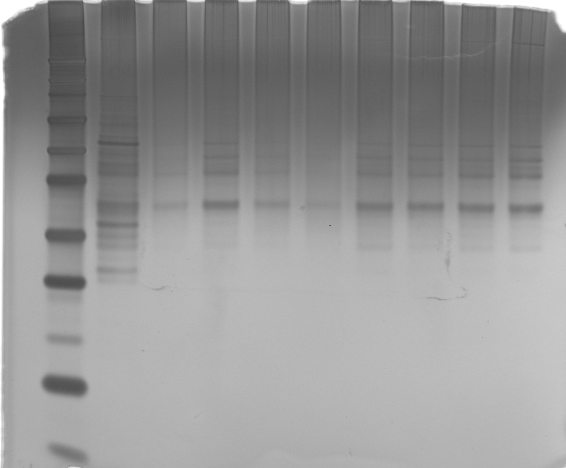 160
110
80
60
50
40
30
20
15
10
3.5